Charting the Path to Career Success
The Professional Achievement Scorecard
Presented by Pam Gosla & Heather Robidoux
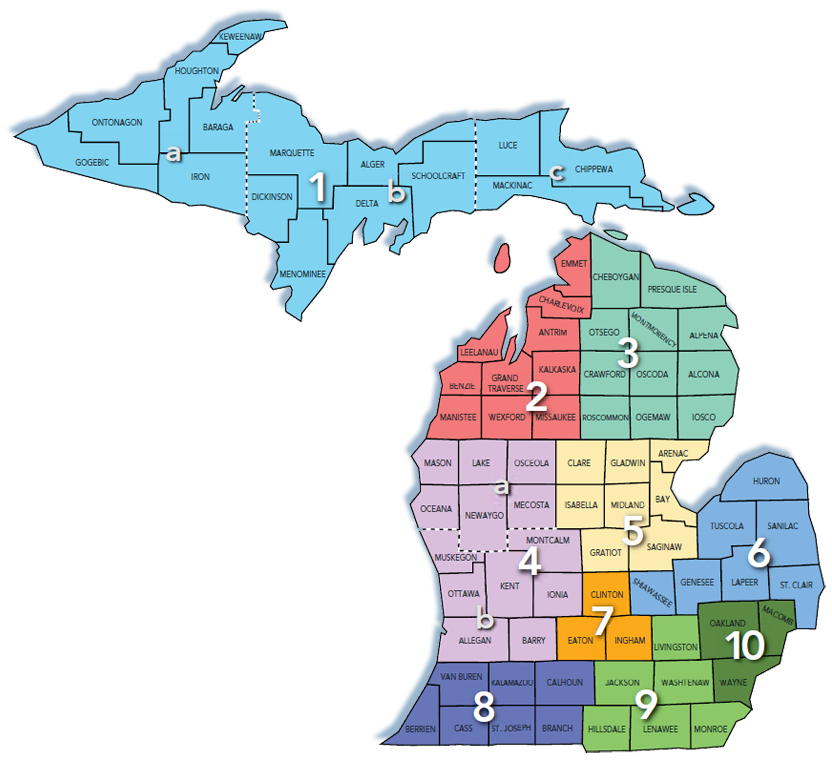 Introductions
Who are you? Where are you from?
Intended Objectives
Explain the relationship between Adult Education (AE) & Workforce Development (WD)
Identify how this interrelationship impacts AE programming
Identify strategies to help AE fill in the gaps in career readiness & employability skills



Create the best outcomes? Address this call to action? How can adult education impact career choice? Before contextualization begins, choice happens. How to know if the choice is the right choice.
Group Discussion
Consider the following questions:

How do you currently address WD issues in the AE classroom?
What is the real purpose of AE?
The AE Mandate
The purpose of AE is to prepare the workforce 
AE is funded through the Workforce Innovation and Opportunity Act (WIOA) NOT the Department of Education
AE measures performance using WIOA metrics
The ultimate goal of AE is sustainable employment
The Department of Labor and Economic Opportunity
Director
MEDC
WD
UIA
MSHDA
Chief of Staff
State Land Bank
WIOA (Title I Adult & Title II)
State School Aid Section 107
GED-to School Program
Wagner-Peyser Employment Services
Reemployment Services & Eligibility Assessment (RESEA)
Work-Based Training for Special Populations
Fidelity Bonding
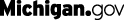 The Obstacles
AE requires formally trained educators
Difficult for AE to see the perspective of WD
Internal conflict between academic growth versus current employment opportunities
Time consuming to adjust content & instruction
Just plain frustrating
Our Challenge
How can AE address this call to action & create the best outcomes for participants, our programs, & the workforce?

How can AE impact academic achievement while simultaneously impacting career decisions, outcomes, and longevity?
Seek Balance
How will AE assist participants to address immediate needs while still considering their long-term goals?
Immediate Need
Future Aspirations
Employment
Education
Basic Necessities
Our Initial Response
We wanted to ensure that participants were making informed career decisions 
We began utilizing Kuder Journey 
Participants selected careers choices based on their interests, skills, & work values
We contextualized learning & began working with participants individually to help them along their career path
[Speaker Notes: When thinking about really incorporating career development strategically into our program, we realized that before contextualization begins, choice happens. How to know if the choice is the right choice. How do students really decide what they want to do? 

We were familiar with idea of career exploration and the tool K12 tool Career Cruising, but needed to find something on an adult level]
Observations
The participants who were most successful in meeting career goals were:
Self-aware
Knowledgeable about career options
Familiar with goal setting
Engaging in skills development 
Able to interact well in a professional setting
[Speaker Notes: We were familiar with idea of career exploration and the tool K12 tool Career Cruising, but needed to find something on an adult level]
Observations
The Kuder Journey was helpful, but we needed to go much more in depth
Contextualization mattered, but only if the chosen career had been adequately vetted
Even then, we needed a better approach to address those other crucial career readiness skills
Considerations
Local K12 districts & postsecondary institutions had been in the process of developing credentials to indicate career readiness
We needed to find a way to allow our AE population the same opportunity
Career Readiness Quadrants
Explore
Finding My Career

Prepare 
Preparing Myself 

Engage 
Relating to Others

Launch
Entering the Professional World
[Speaker Notes: Through all 4 components the AE /WD components are intertwined]
Career Path
We connected with a developer working on a system that aligned well with our ideas
Career Path was already making a name for themselves in the postsecondary setting
We collaborated to adjust the content to meet the needs of the AE population
Resulting in our Professional Achievement Scorecard (PAS)
[Speaker Notes: Explain name choice & marketing potential]
Student Experience Demo
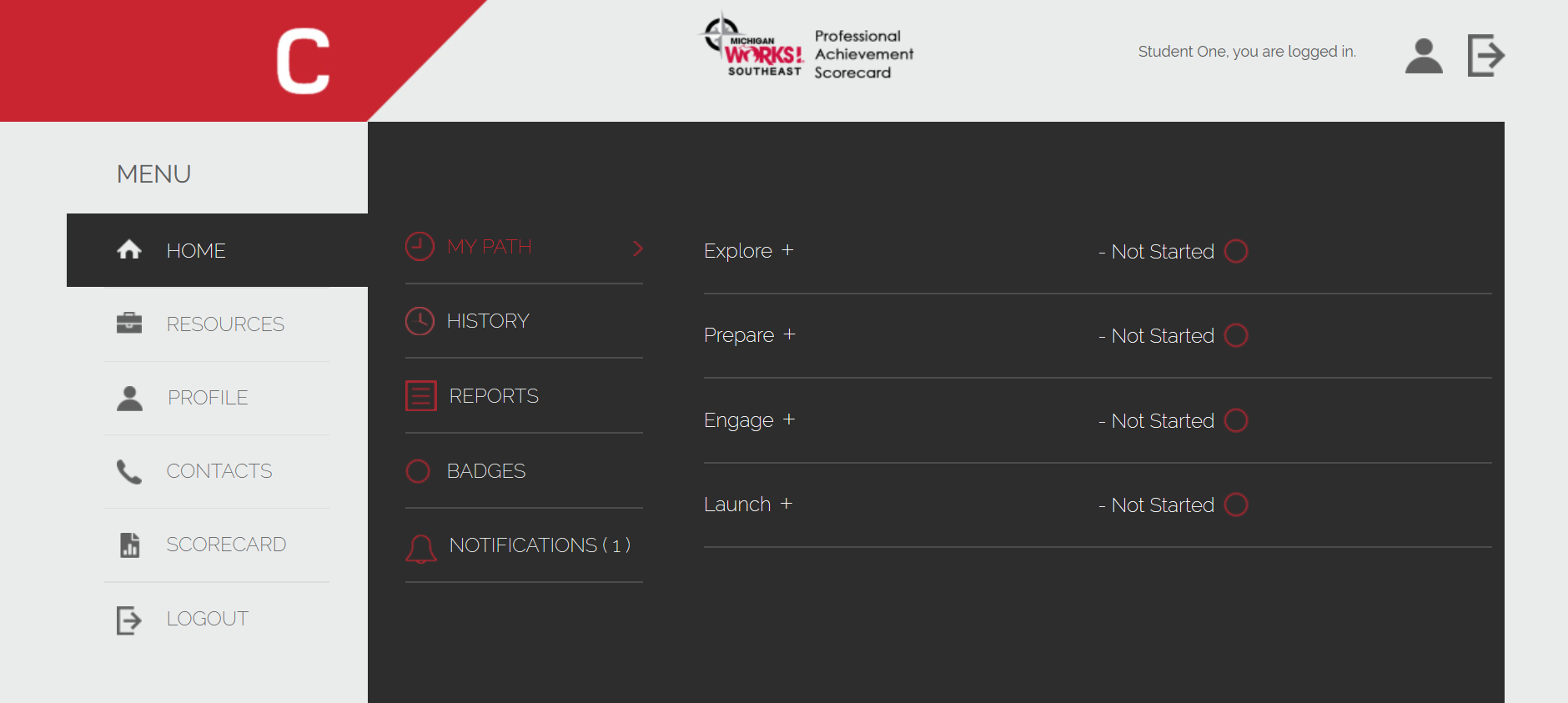 PAS Highlights
Internet-based tracking system
Assign activities & monitor progress
Computer-based & app versions available on any device
Badging system resulting in a certificate endorsed by Michigan Works! Southeast
Administration can run reports & send notifications to participants
PAS Highlights
Short, doable activities & immediate successes
Ability to easily incorporate academic skills with the career readiness activities
Lessons build upon each other in a linear fashion
Connects participants to additional resources
Lifetime access for individual participants
Participants can return to the process at anytime
Pilot Program
Currently running a pilot program with two AE providers across several counties
Employers buying into the fact that they can see something concrete to indicate career readiness
Both K12 & postsecondary institutions agree that PAS takes their work to the next level
We are working collaboratively to set the standard for career readiness
Group Discussion
Consider the following questions:

What are your thoughts about the PAS?
What do you want to know more about?
Questions?
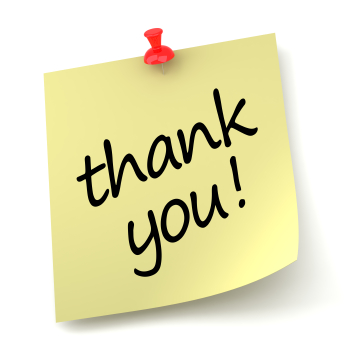 Pam Gosla 
Research & Education Manager
517-437-3381 ext., 65221
pgosla@mwse.org
 
Heather Robidoux
Adult Education Program Supervisor
(517)437-3381 ext. 65222
hrobidoux@mwse.org